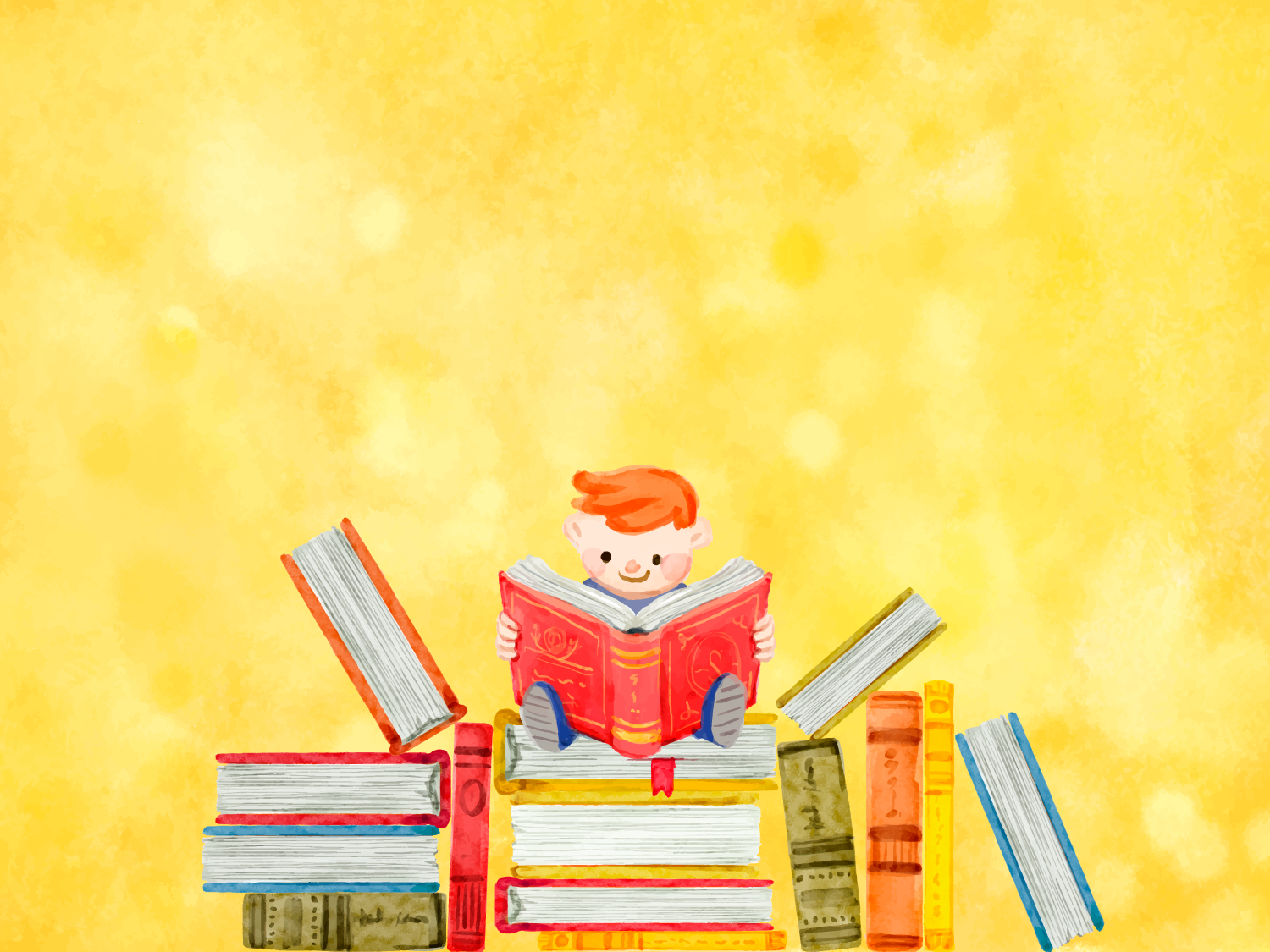 Мастер- класс«Инновационные  развивающие книжки для младших дошкольников своими руками»
Подготовили воспитатели
МБДОУ «Детский сад» Ласточка»
Бессарабова И.И.
Шашкова Н.Ю.
Цель: Познакомить педагогов с новыми методами и формами работы с детьми по развитию мелкой моторики рук, речевой активности и логического мышления с использованием инновационных развивающих книг из фетра.
Задачи:

1.Познакомить педагогов с техникой изготовления развивающей книжки из фетра.
2. Расширить свои творческие способности.
Актуальность

Большинство родителей не читают детям сказок по ряду причин: недостаточно времени, считают, что дети еще слишком малы, но основная причина - зачем читать, когда можно посмотреть. Отсюда следует, что у детей отсутствует интерес к художественной литературе. 
Дети небрежно, неаккуратно обращаются с книгами. 
Поэтому на сегодняшний день у детей низкий уровень развития речи, воображения, восприятия, коммуникативных навыков, вообще нравственных устоев. В данной проблеме мы можем помочь малышу полюбить книгу.
Фетровая книжка- это обучающий инструмент с интересными элементами, позволяющий решать задачи развития ребенка. Пособие может быть использовано для детей разных возрастов, позволяет учитывать индивидуальные особенности развития ребенка, подходит для работы с детьми ОВЗ. 
Вариации упражнений не имеют предела. Пособие постоянно может пополнятся новыми элементами и страницами.

Ценность данного пособия заключается в том, что оно может использоваться в НОД, в самостоятельной деятельности детей, а так же может дать родителям идеи для творческого участия в образовательном процессе ДО и в семье.
«Волшебные свойства фетра!»
Фетр (от франц. feutre - войлок) - особенный нетканый материал,
Изготовленный способом валяния пуха, шерсти и меха. Именно поэтому он не осыпается и очень удобен для рукоделия. 
Конечно, современный фетр бывает не только натуральным, но и синтетическим, особой роли для рукоделия это не играет. 
Он бывает разной толщины и самых невероятных цветов.
 Не мнется, не имеет лицевой и изнаночной стороны, у него высокая технологичность – фетр приклеивается, пришивается, легко режется. 
Изделия из фетра выглядят очень аккуратно.
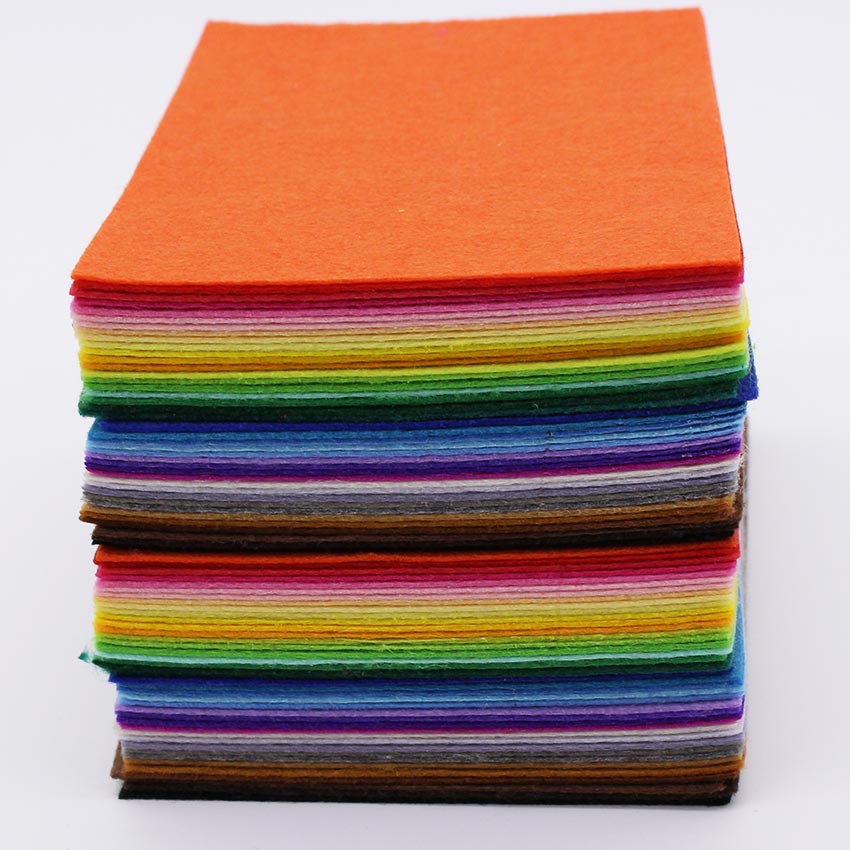 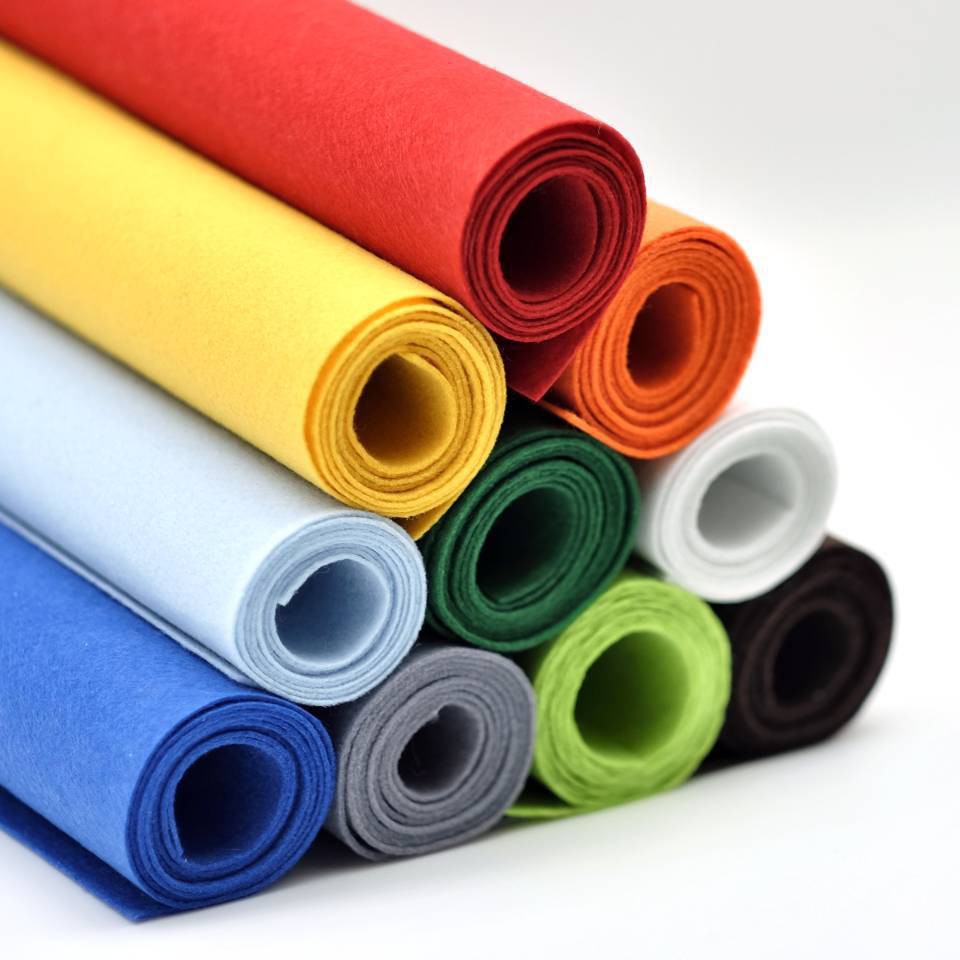 «Развивающие книжки из фетра»
Дети любого возраста любят играть. Игра – часть их жизни. Дошкольники очень впечатлительны, они особенно поддаются эмоциональному воздействию.

 Но как успокоить возбужденного ребёнка? Дать ему посмотреть книгу?  
Яркие страницы увлекут ребёнка, но я думаю не на долго! А как научить ребёнка любить книги? 
И нам пришла идея создать в своей группе свою библиотеку развивающих книг из фетра сшитые своими руками.
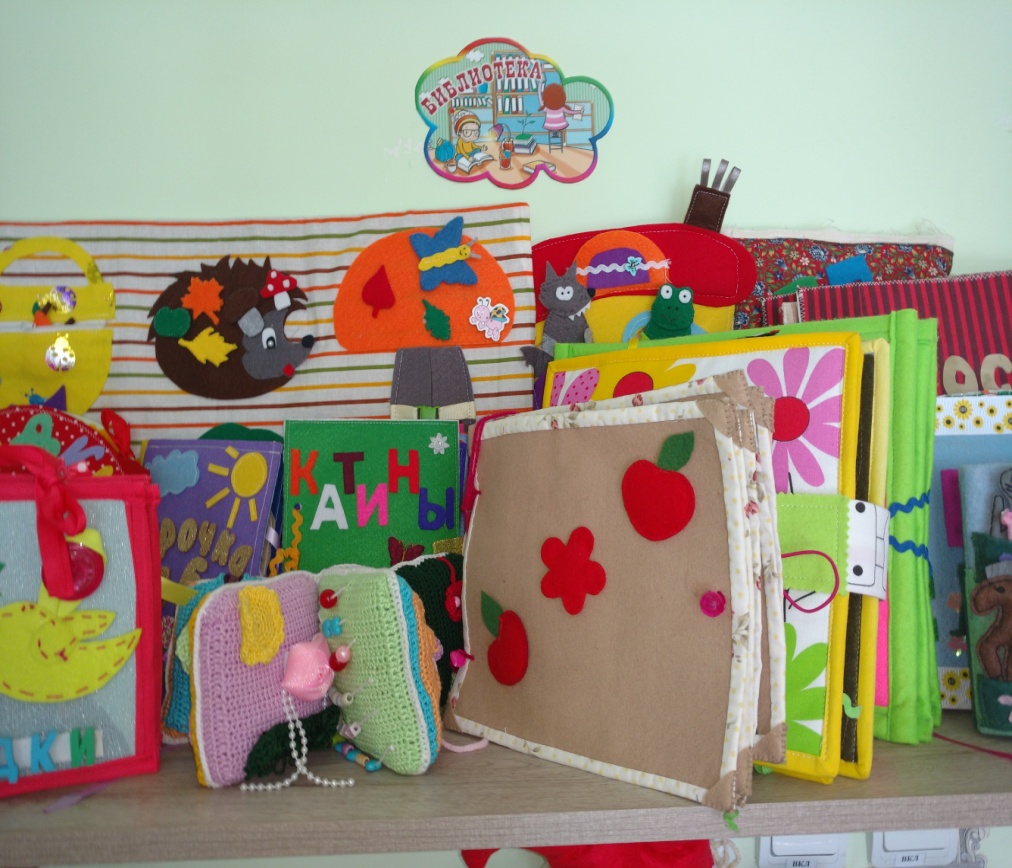 Инновационные развивающие книжки «Времена года», «Счёт», «Загадки» сказки «Теремок», «Репка», «Курочка ряба»
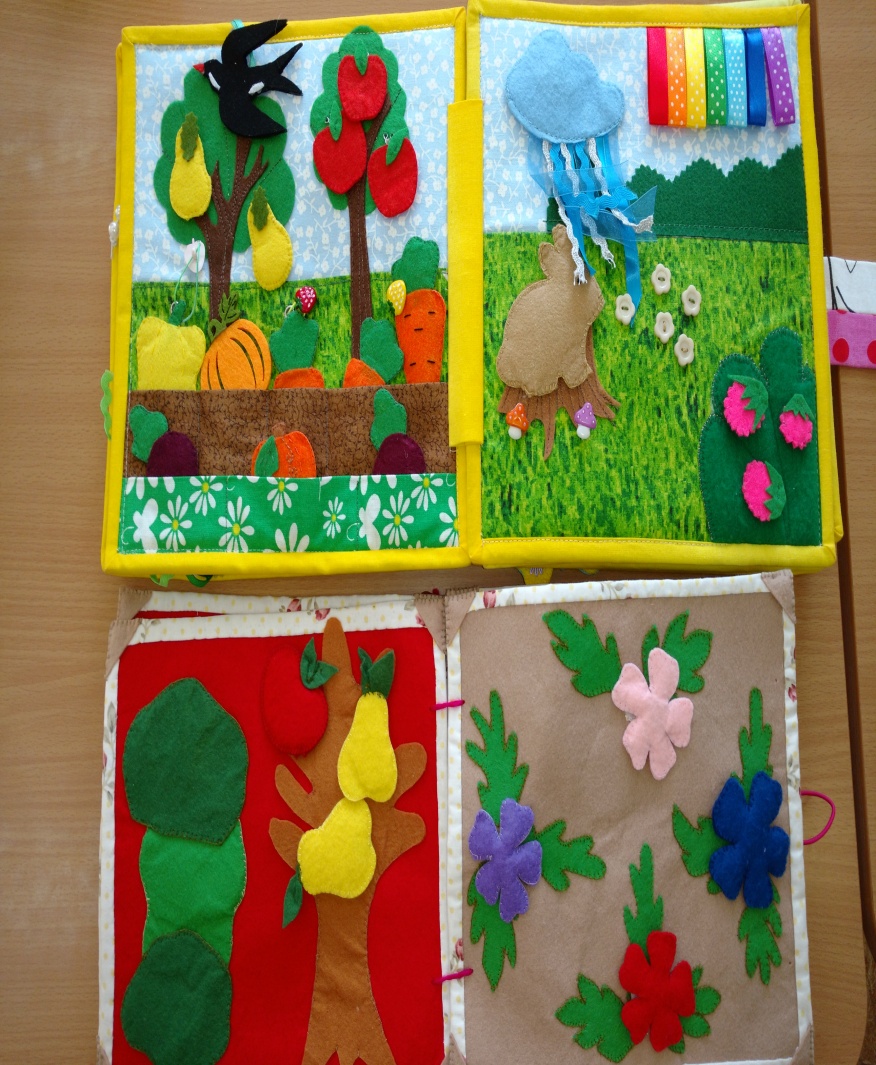 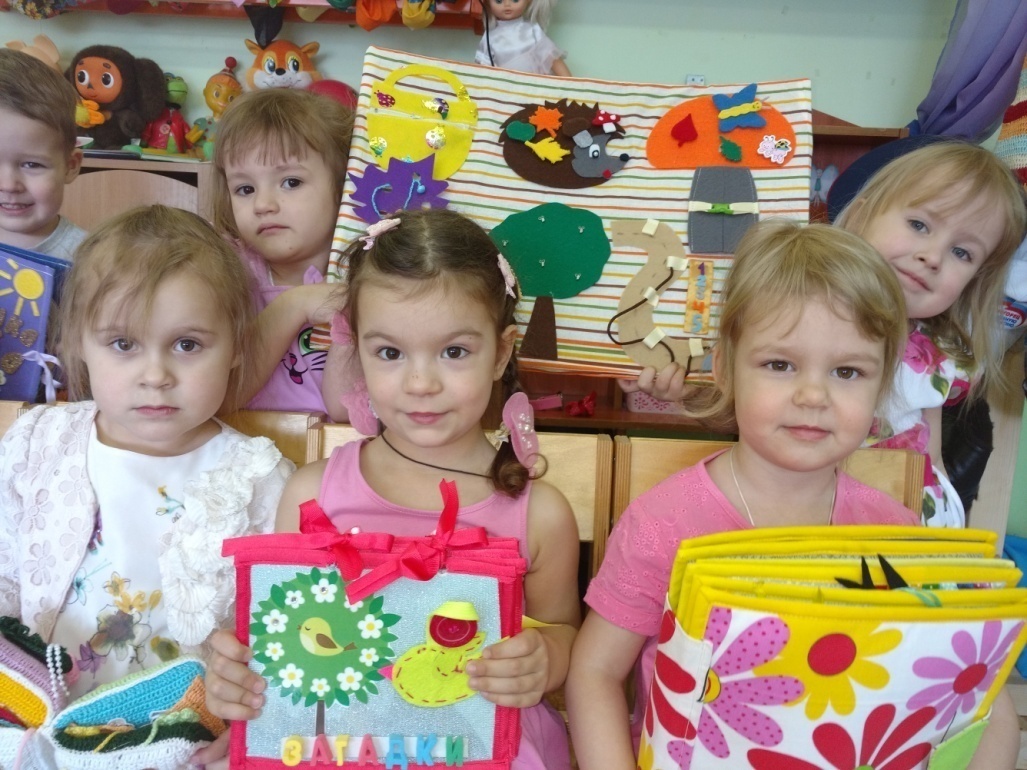 Цель пособия:

Развитие самостоятельности и инициативы воспитанников.

Познавательных интересов и способностей детей.

Интеллектуальное развитие на основе практических действий.

Развитие творческого потенциала воспитанников в игровой деятельности.
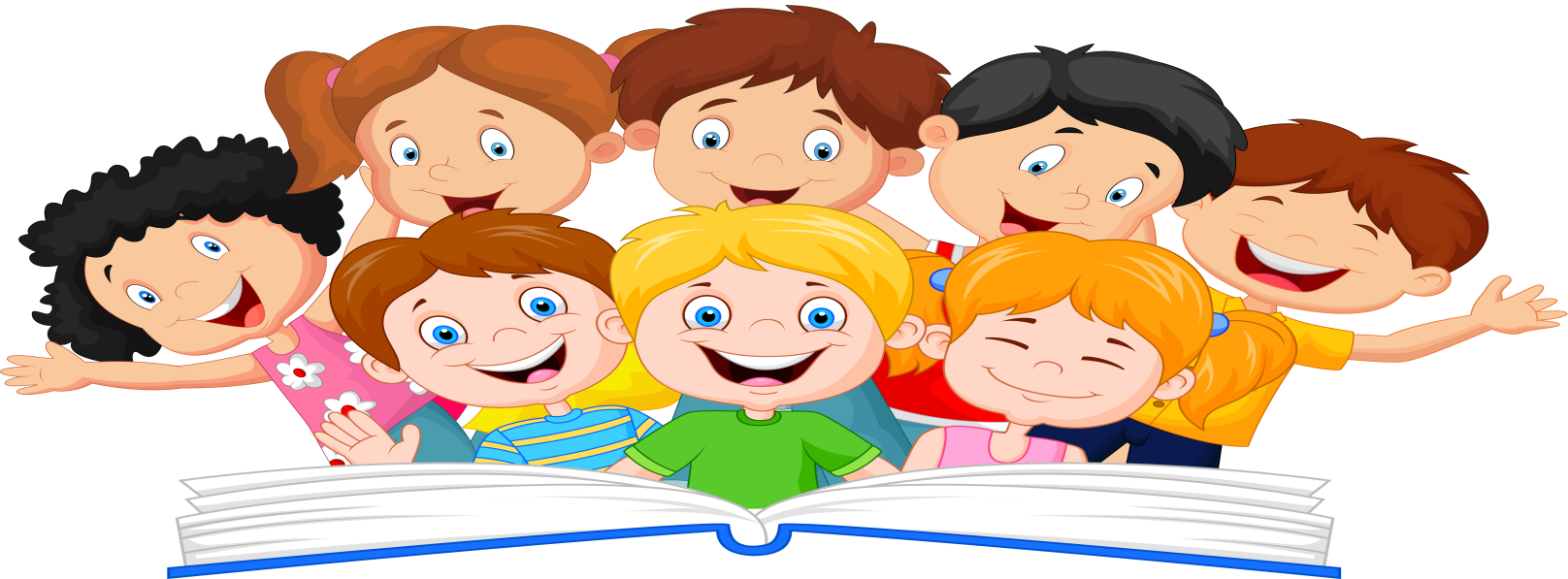 Задачи пособия :
Развивать любознательность и познавательную мотивацию
Развивать воображение и творческую активность.

Формировать первичные представления: о себе, других людях, об окружающем мире, о свойствах и отношениях объектов окружающего мира (форме, цвете, размере, материале количестве, части и целом. 
Обогащать и активизировать словарный запас.

Развивать все виды восприятия: зрительное, слуховое, тактильно- двигательное
Совершенствовать координацию рук и глаз.
Ни для кого не секрет, что развитие мелкой моторики способствует развитию речи у детей. 
Это связано с тем, что на пальчиках находится множество нервных окончаний, возбуждение которых активирует кору головного мозга и способствует освоением ребенка новых звуков, которые впоследствии малыш будет складывать в слова. 
А далее он сможет придумывать рассказы и сочинять свои сказки.


Особенно вашему малышу придется по вкусу мягкие пальчиковые персонажи из фетра, ведь с ними так интересно играть и любопытно рассматривать
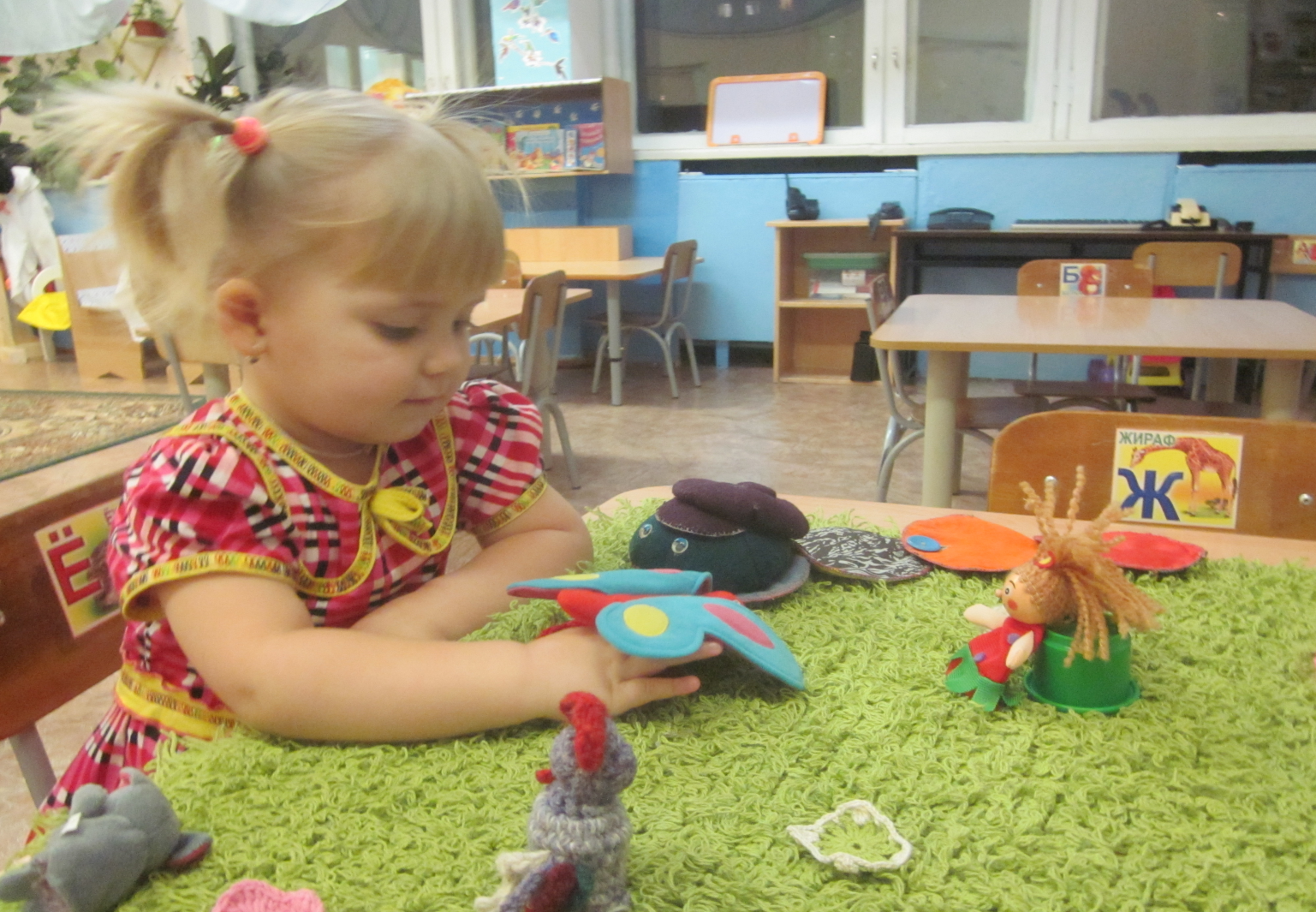 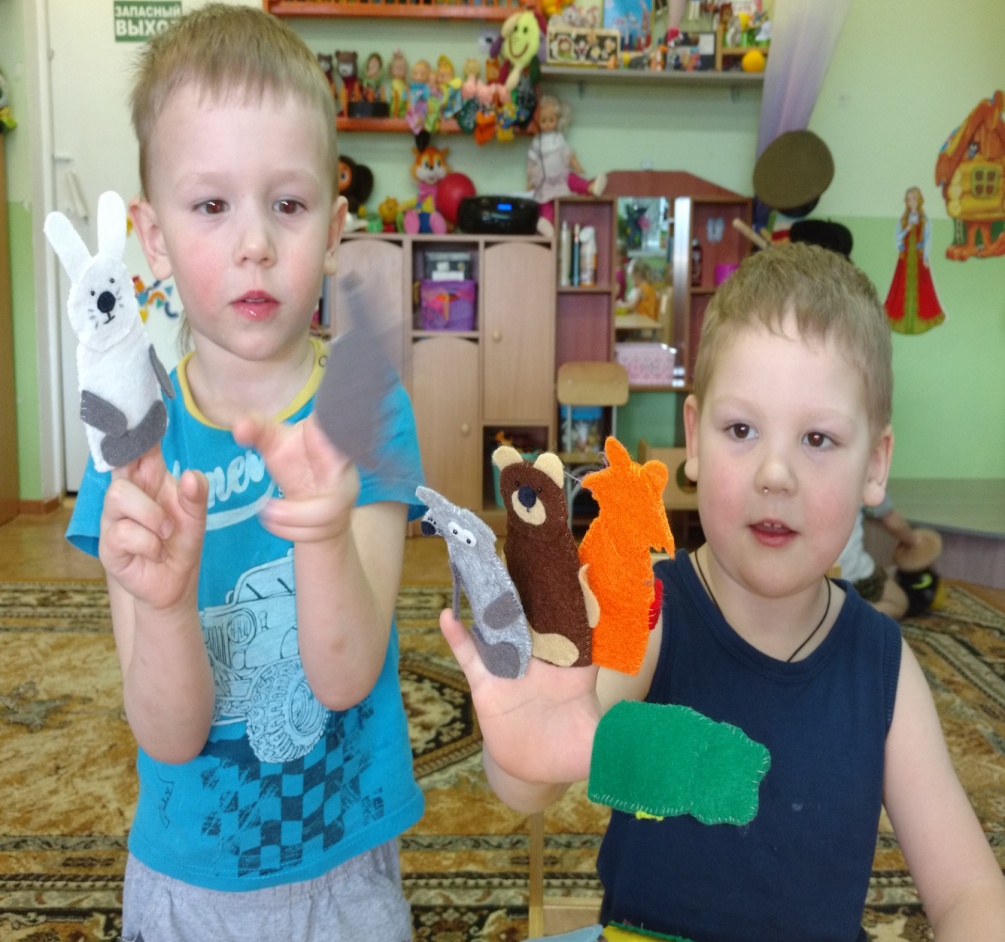 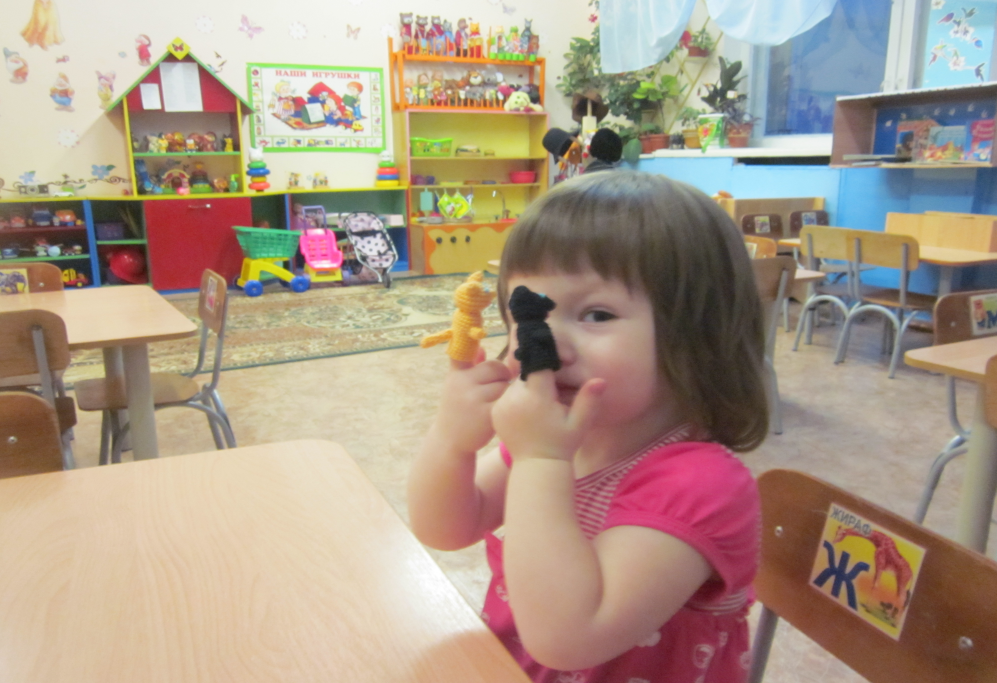 Также такие книги из фетра называют тихими (quiet book), ввиду того, что пока малыш занят книгой — в доме или в группе воцарится тишина и спокойствие.

Пособие - очень интересное и полезное занятие, как с младшими детьми, так и со старшими. 
Дети с увлечением рассказывают хорошо знакомые сказки («Курочка ряба», «Репка» и другие).  
Самостоятельно выбирают нужных персонажей
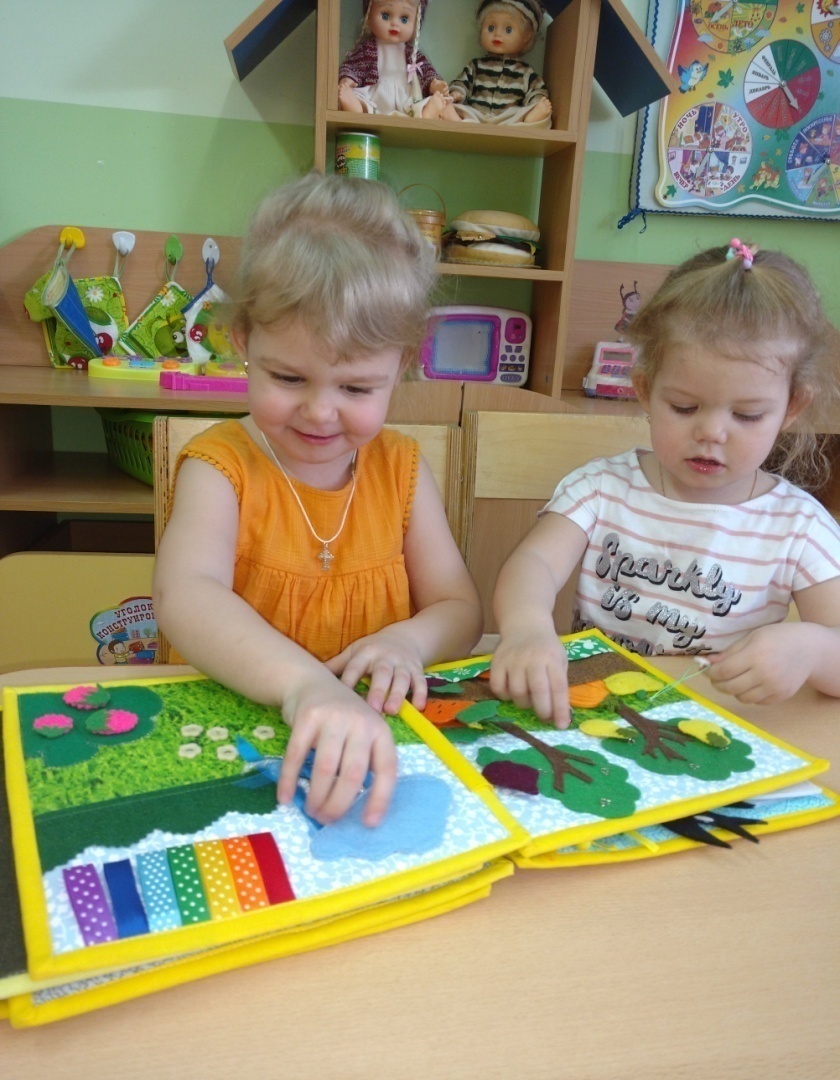 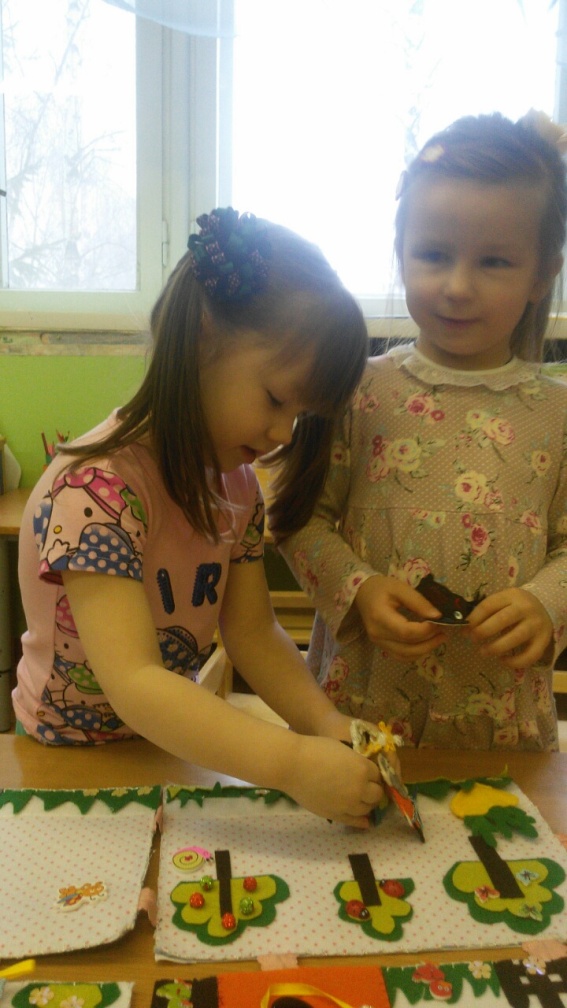 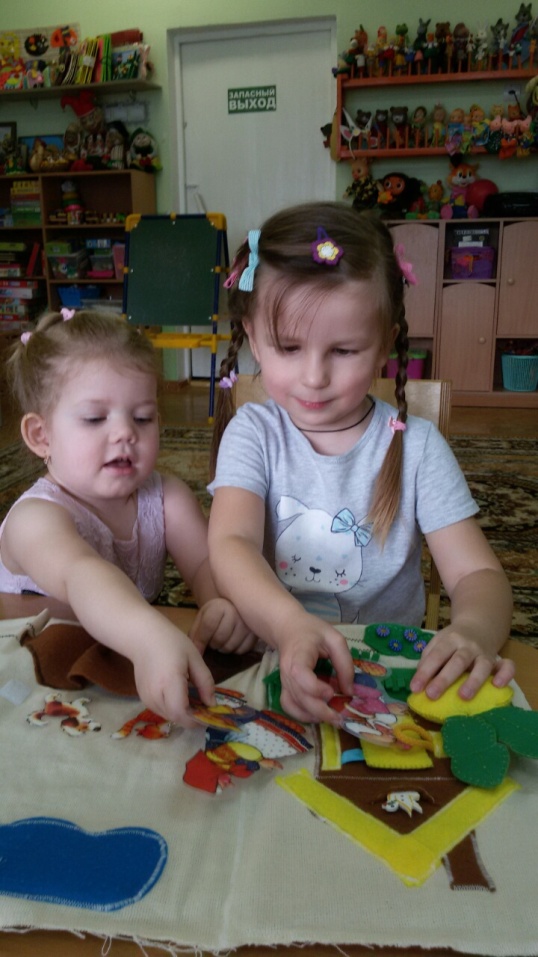 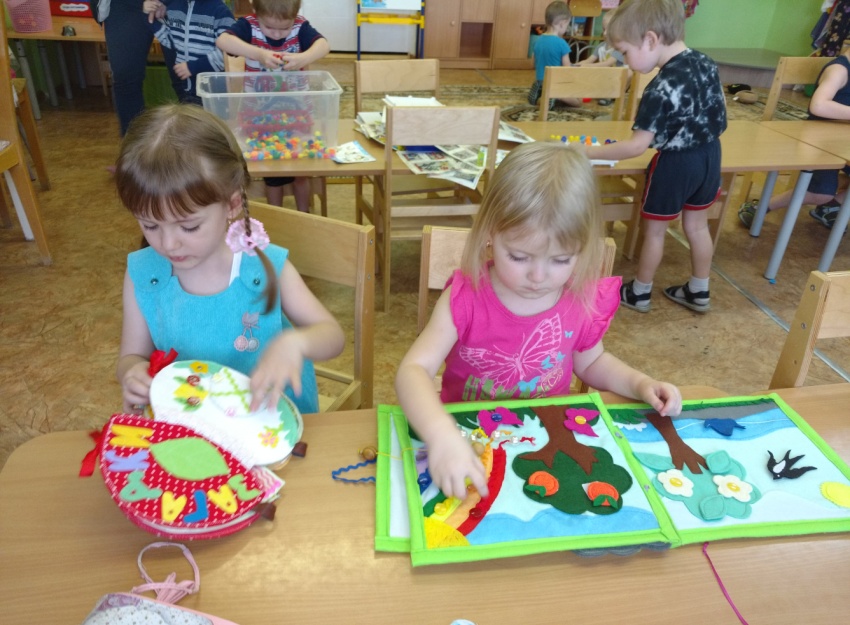 Видео сказки «Теремок»
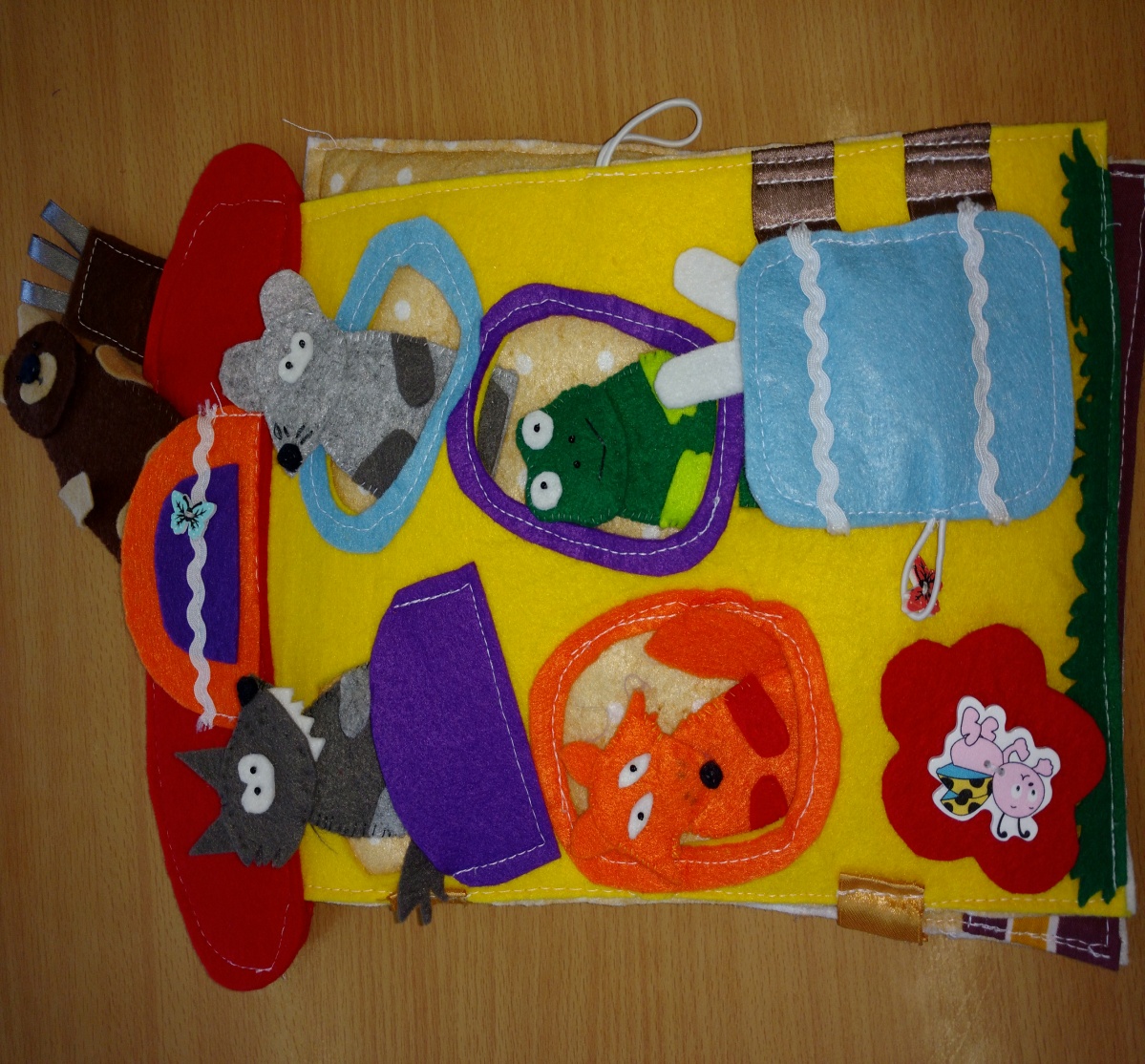 Мастер-класс для педагогов детских садов
 «Изготовление развивающего пособия из фетра
«Сказочные герои»
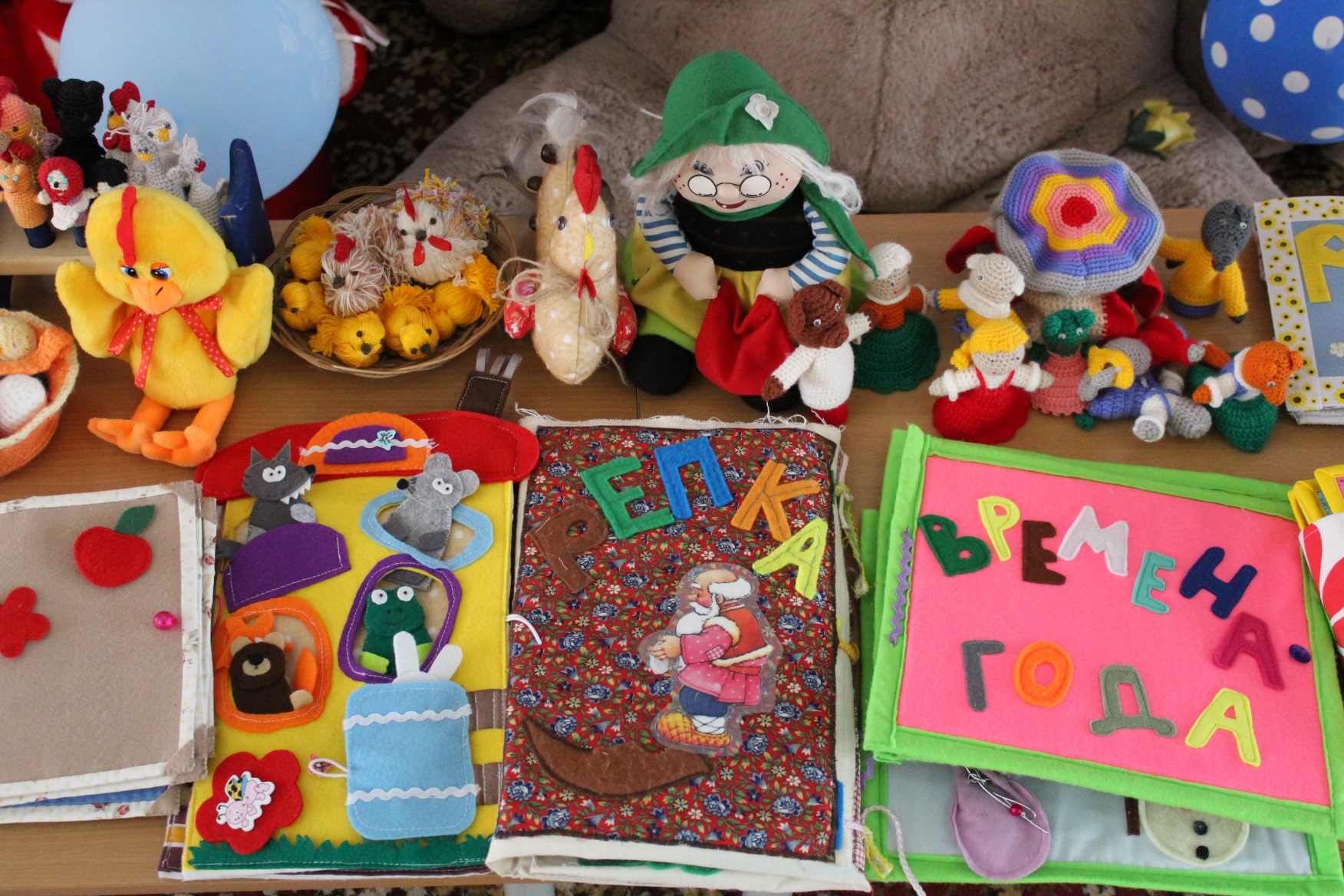 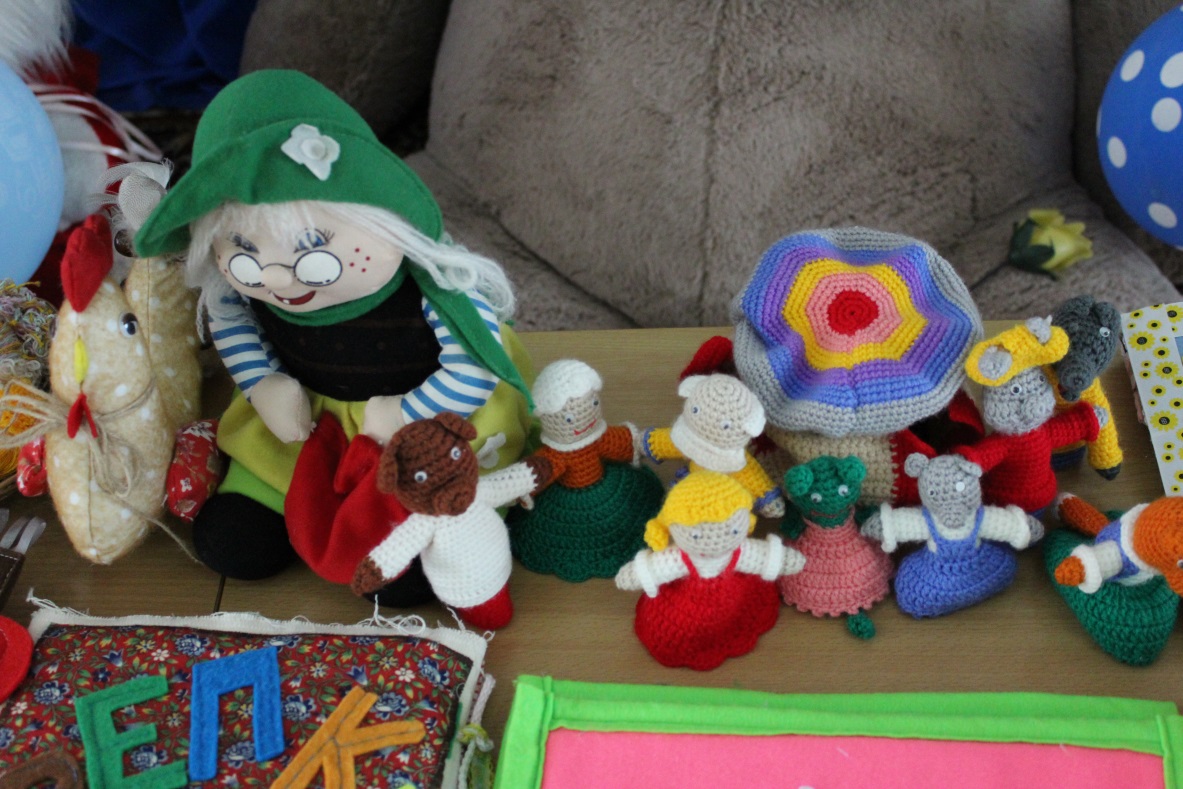 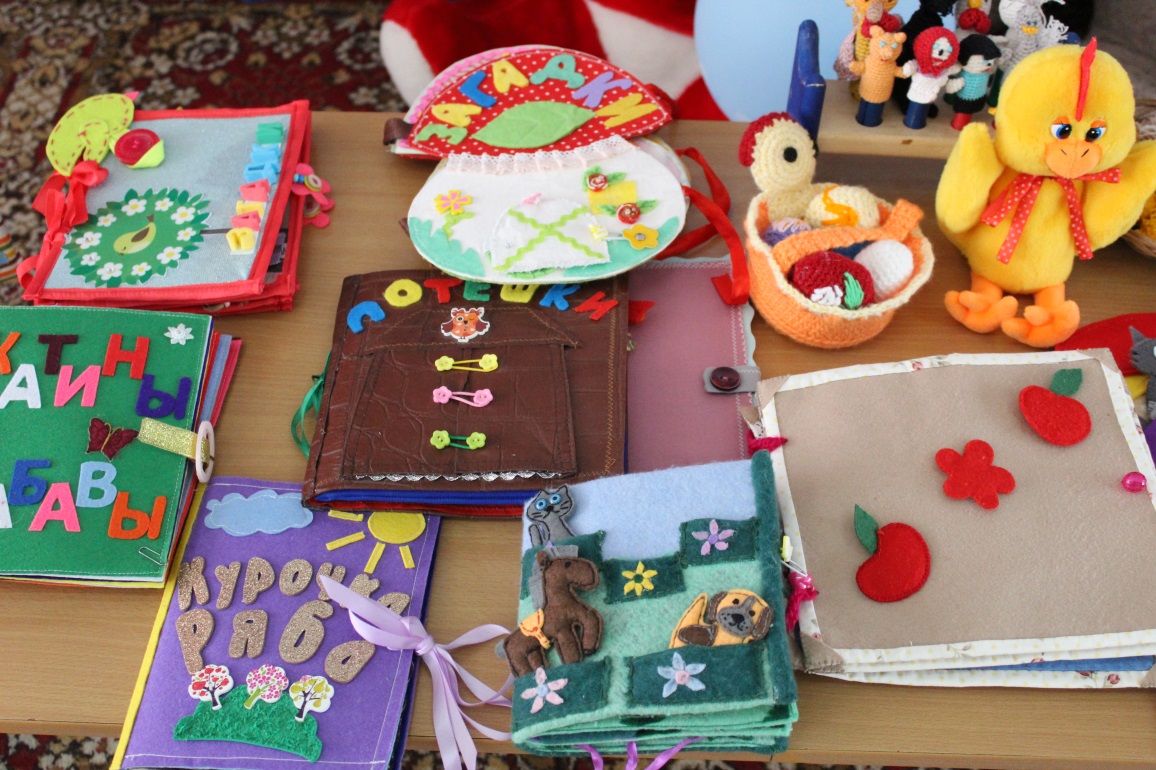 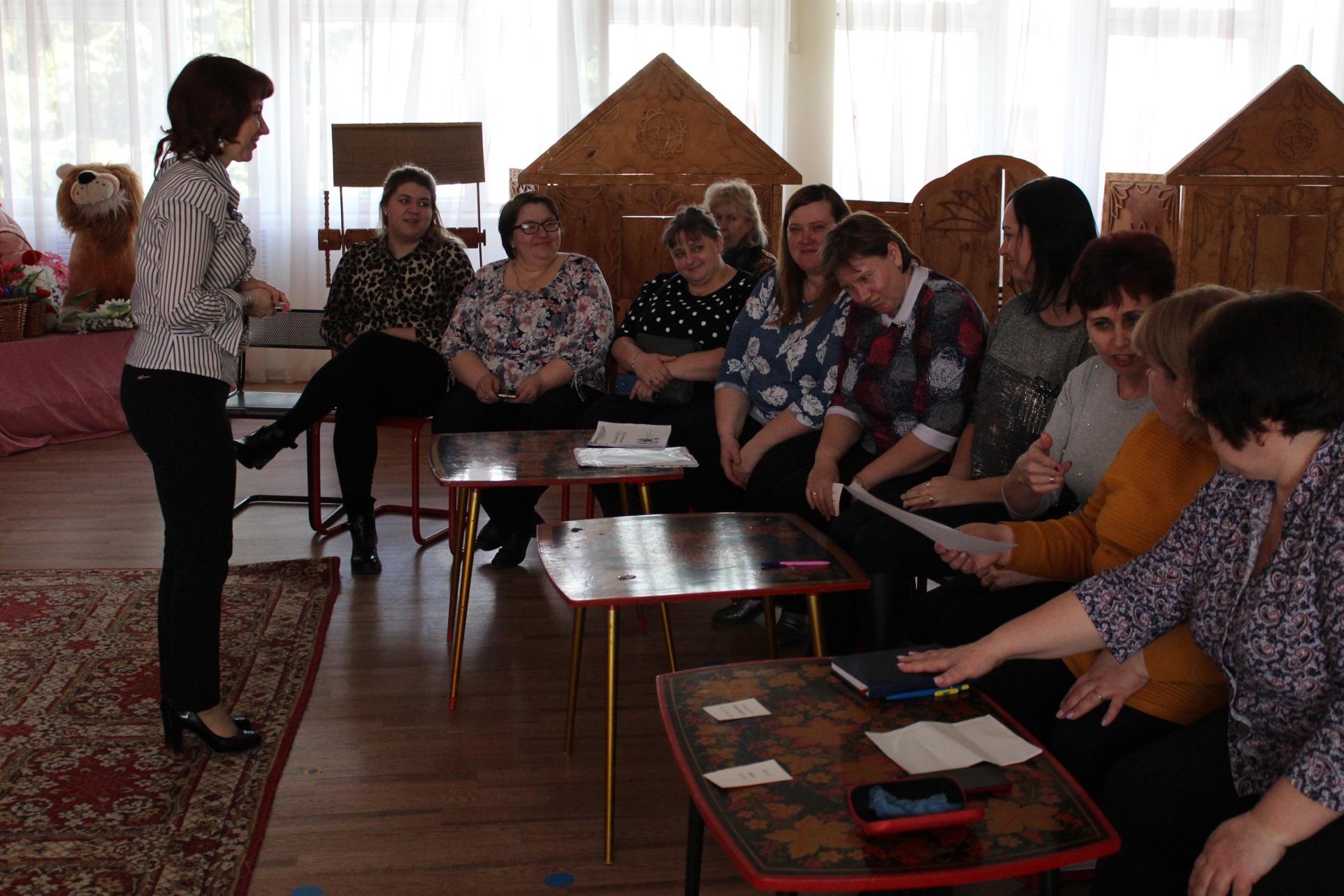 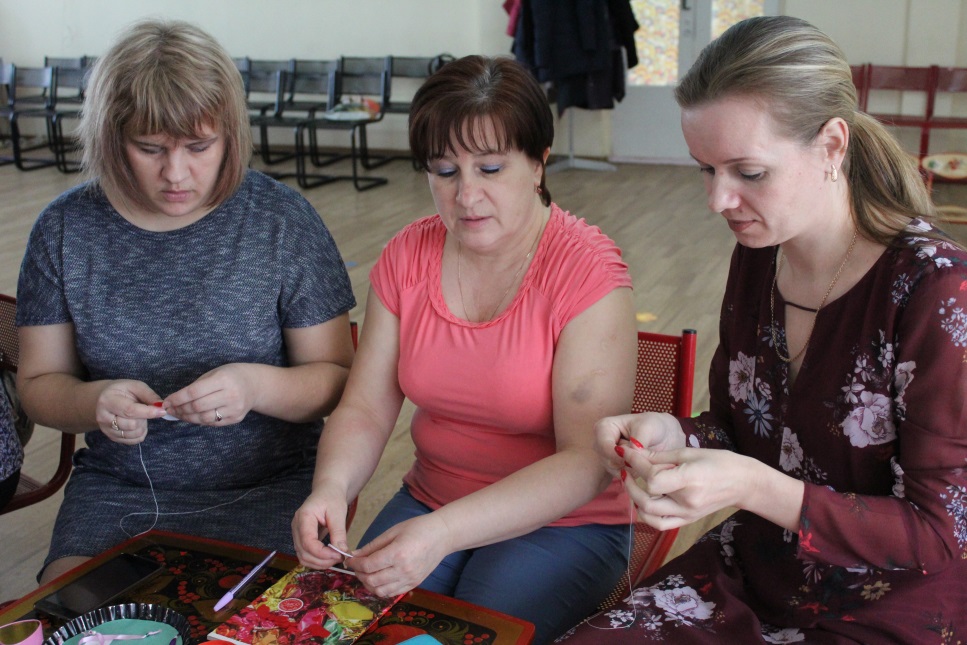 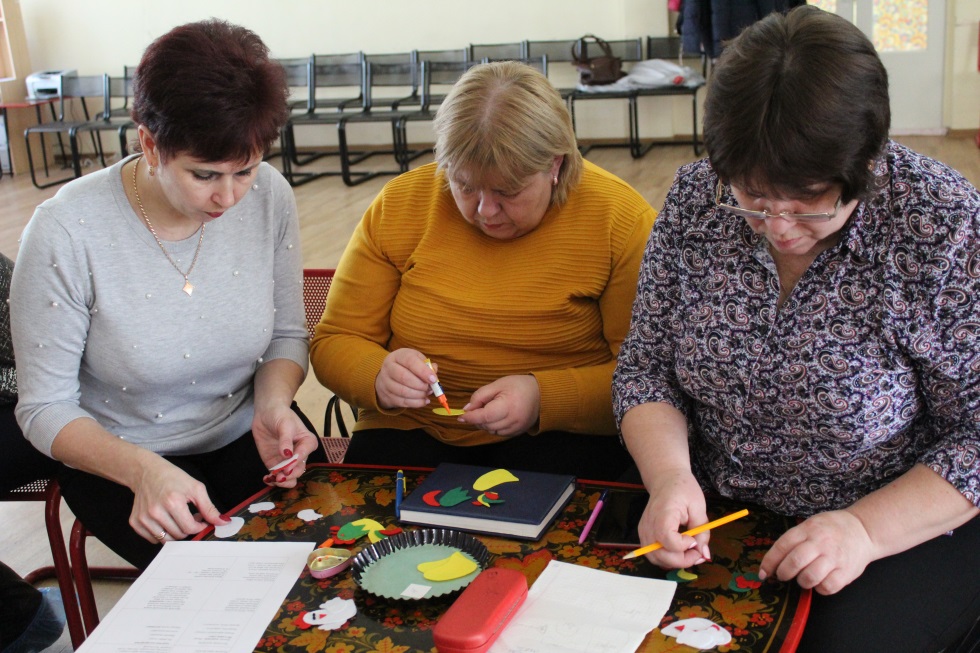 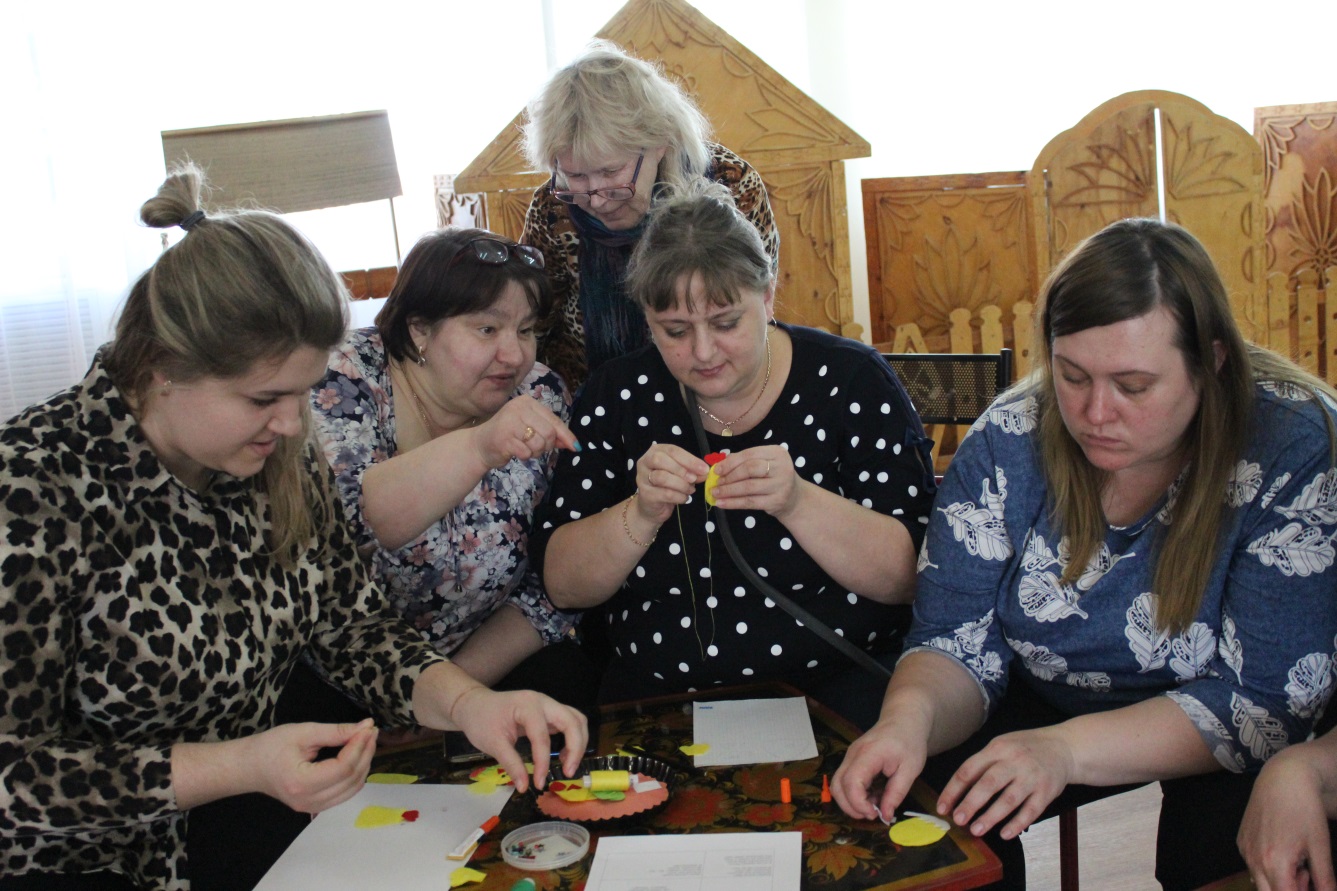 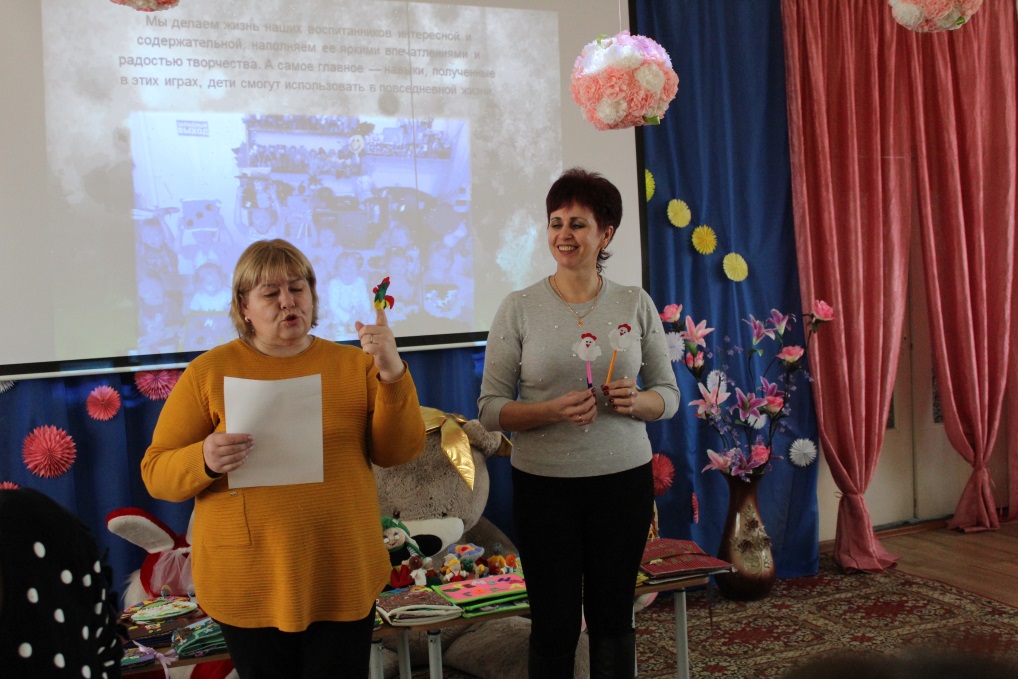 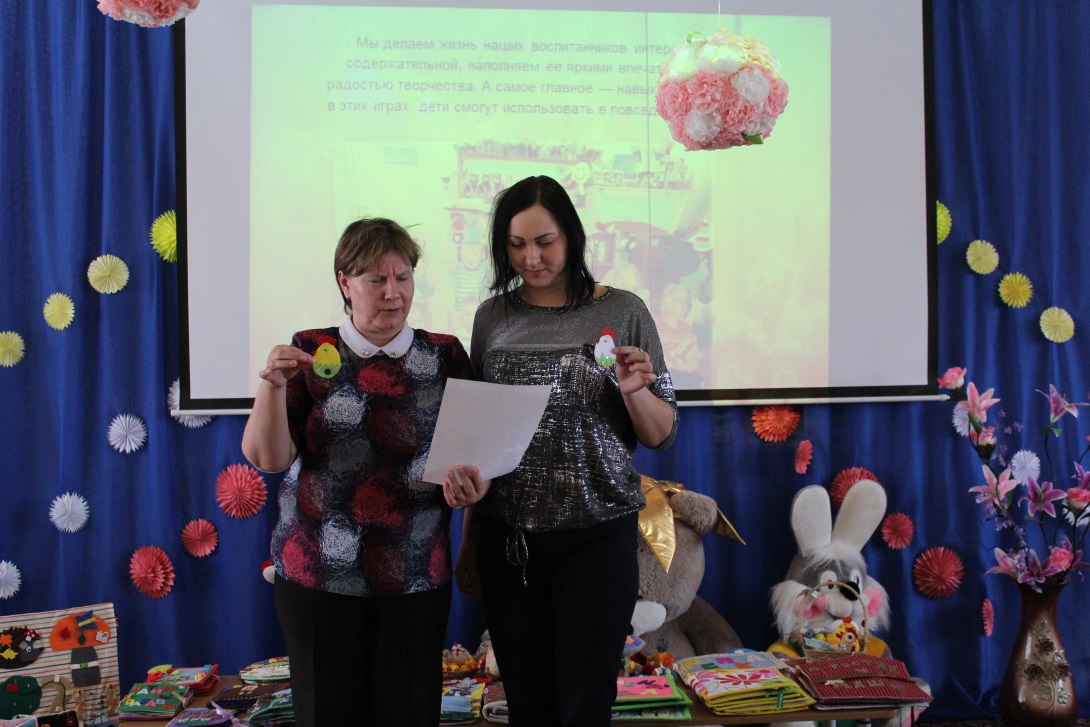 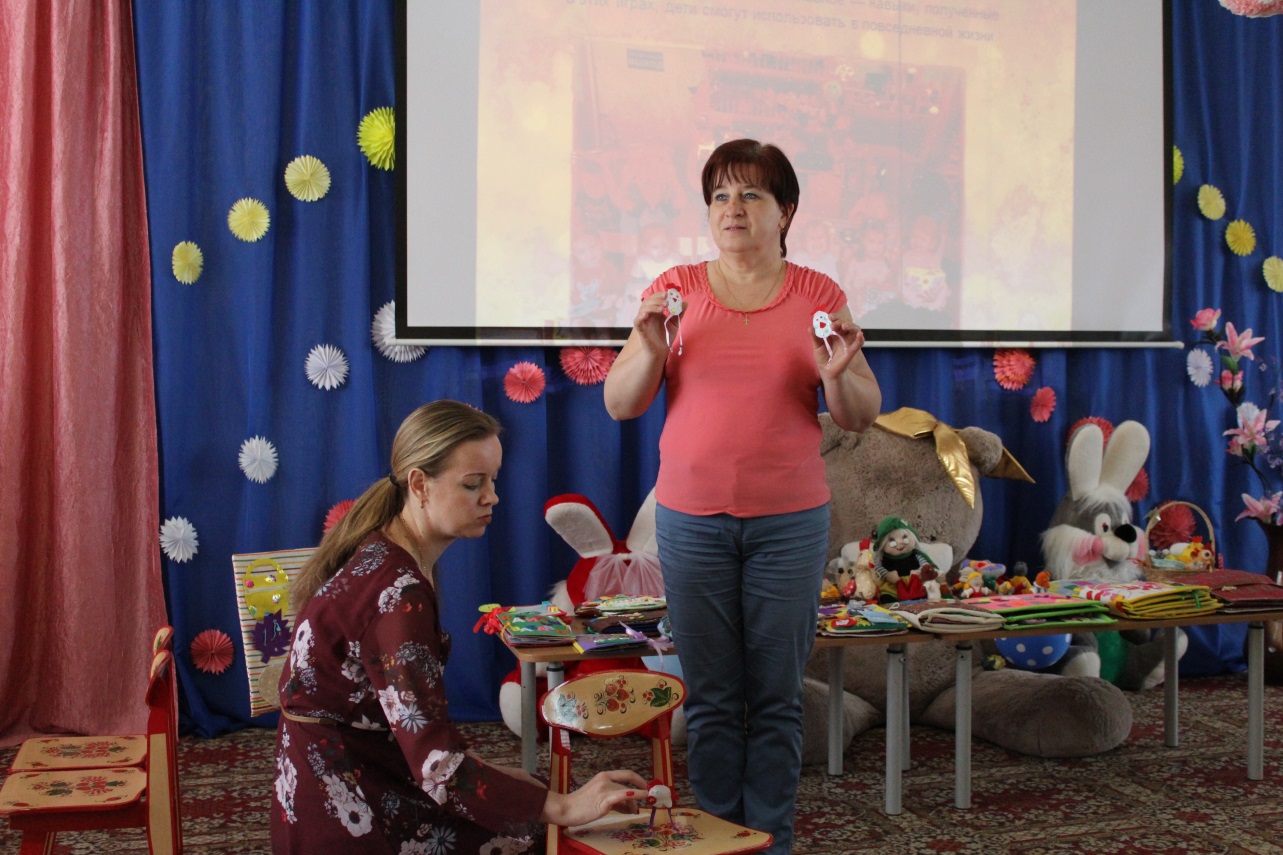 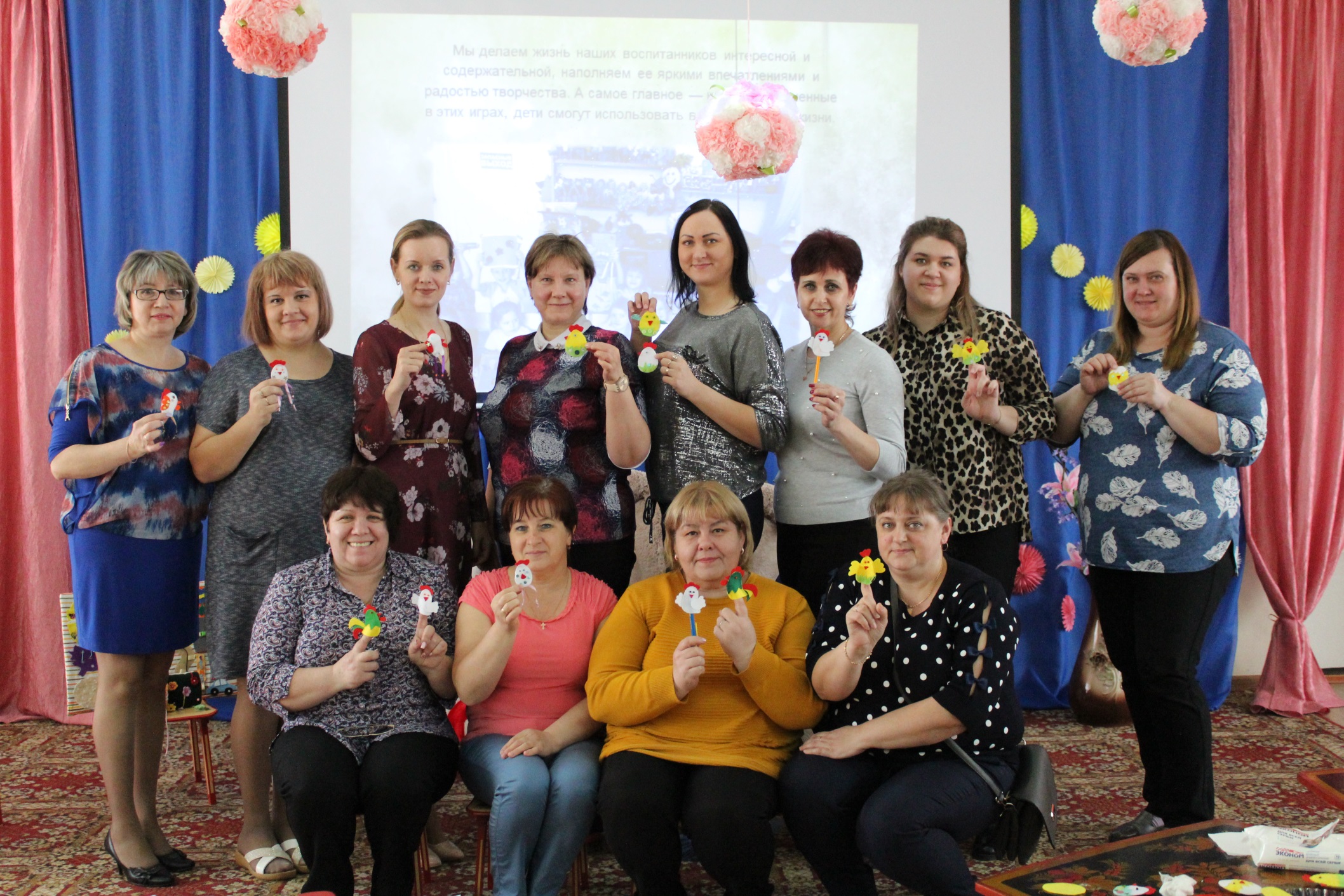 Мы делаем жизнь наших воспитанников интересной и содержательной, наполняем ее яркими впечатлениями и радостью творчества. А самое главное — навыки, полученные в этих играх, дети смогут использовать в повседневной жизни.
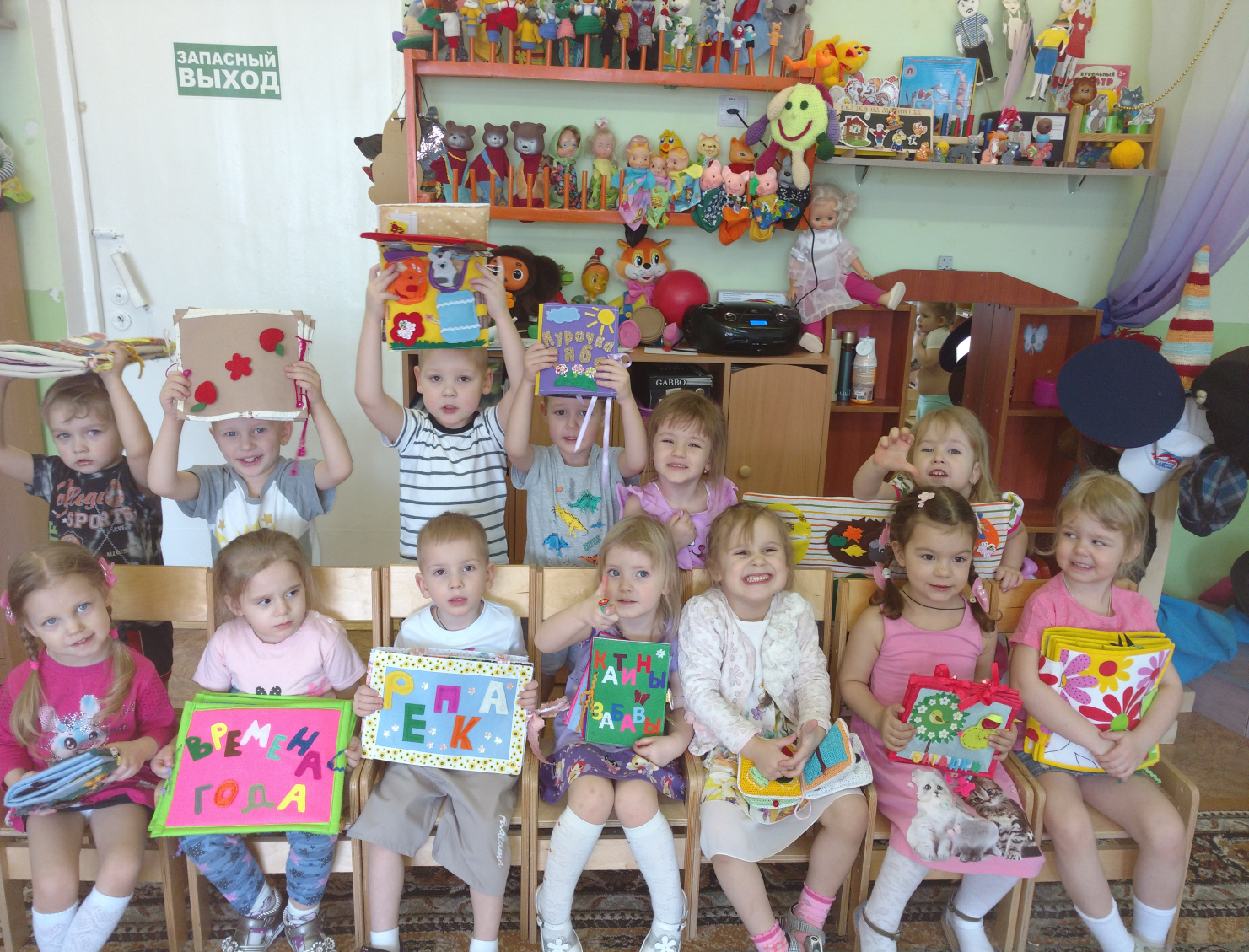 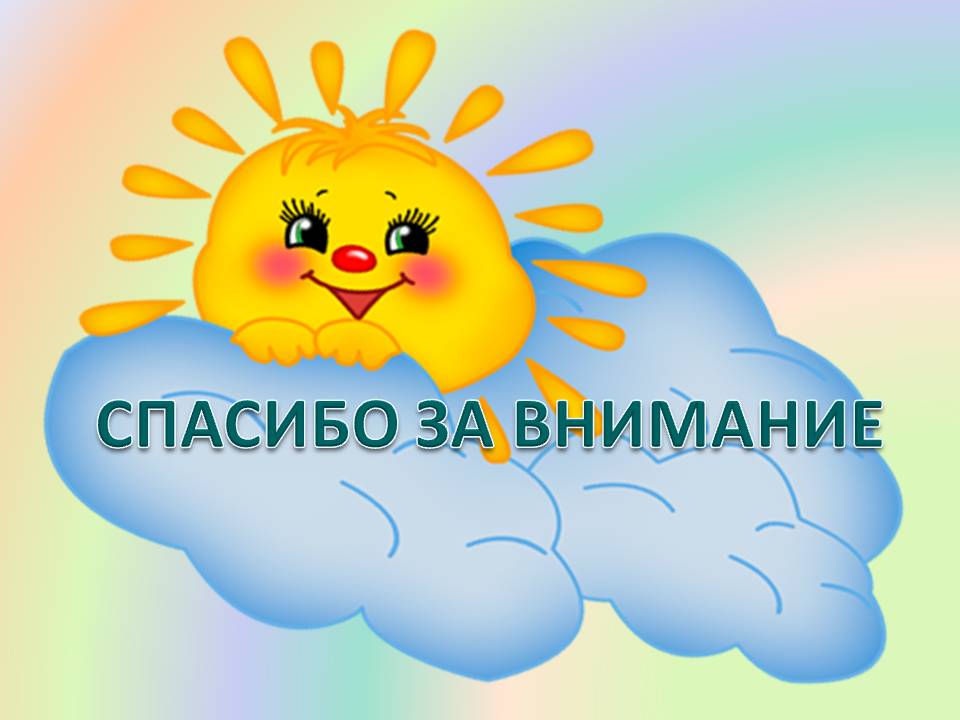